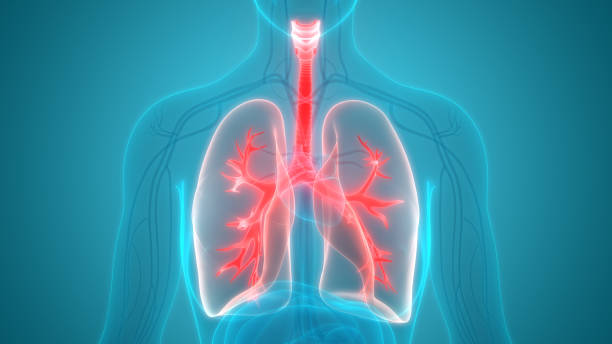 Dýchacia sústava
PRÍRODOVEDA – 4. ročník
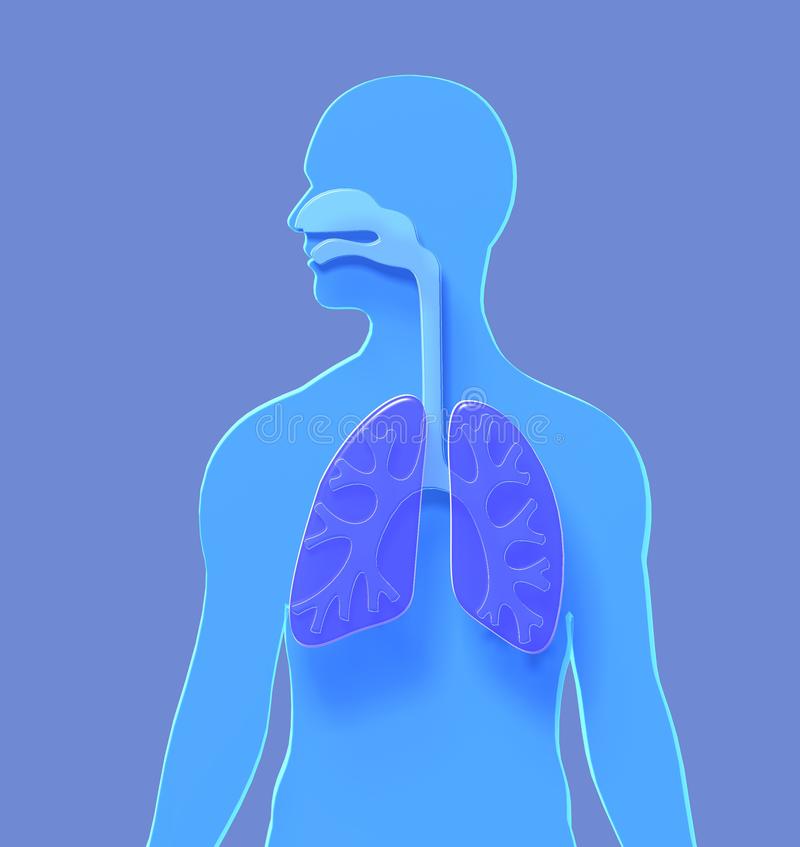 VYSVETLI VÝZNAM VETY.
?
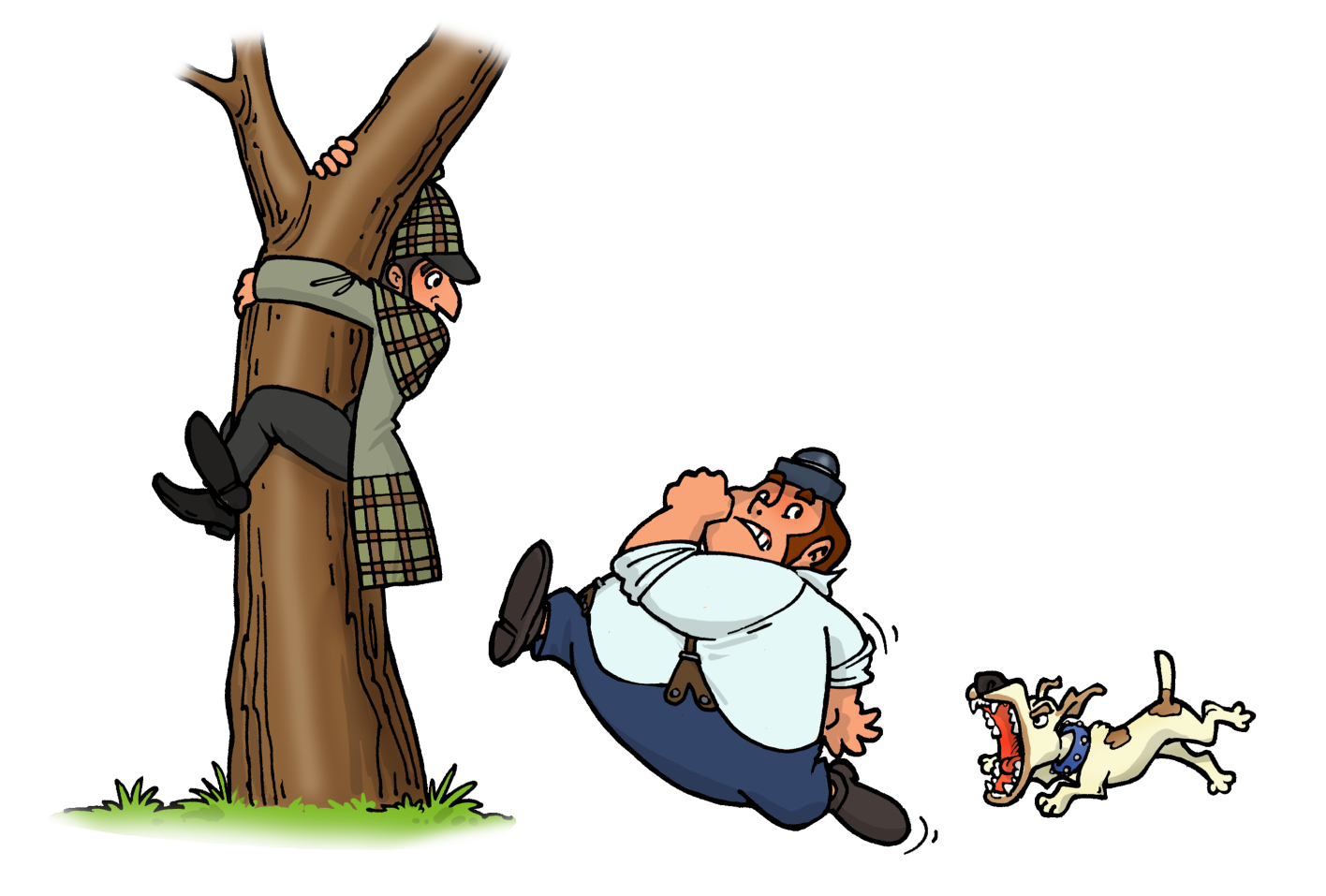 Pozoruje ho 
so zatajeným dychom.
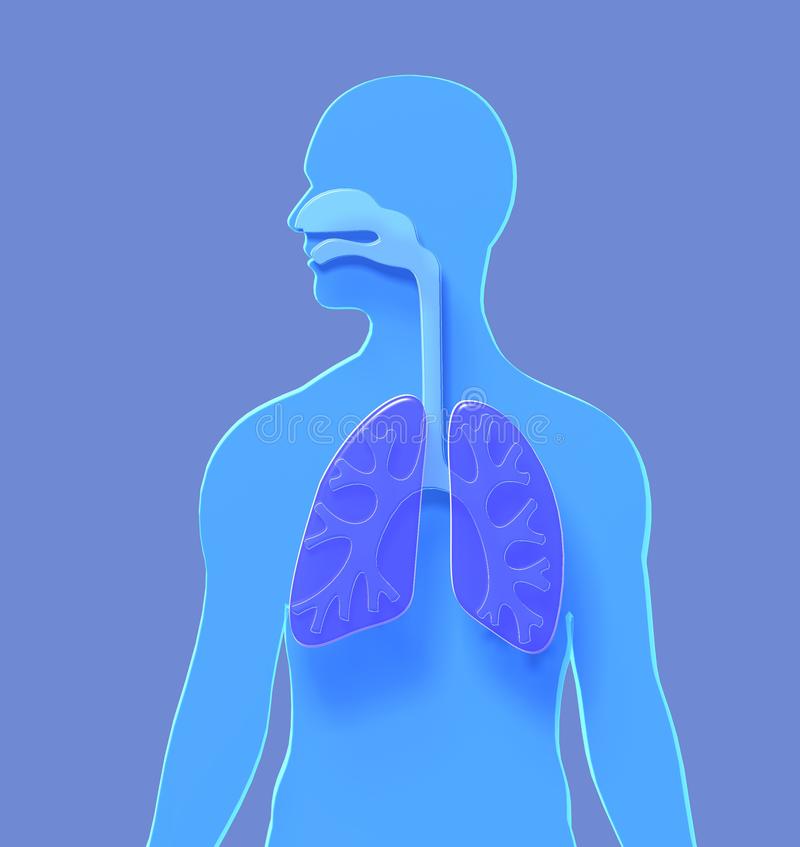 Pozoruje ho 
s napätím.
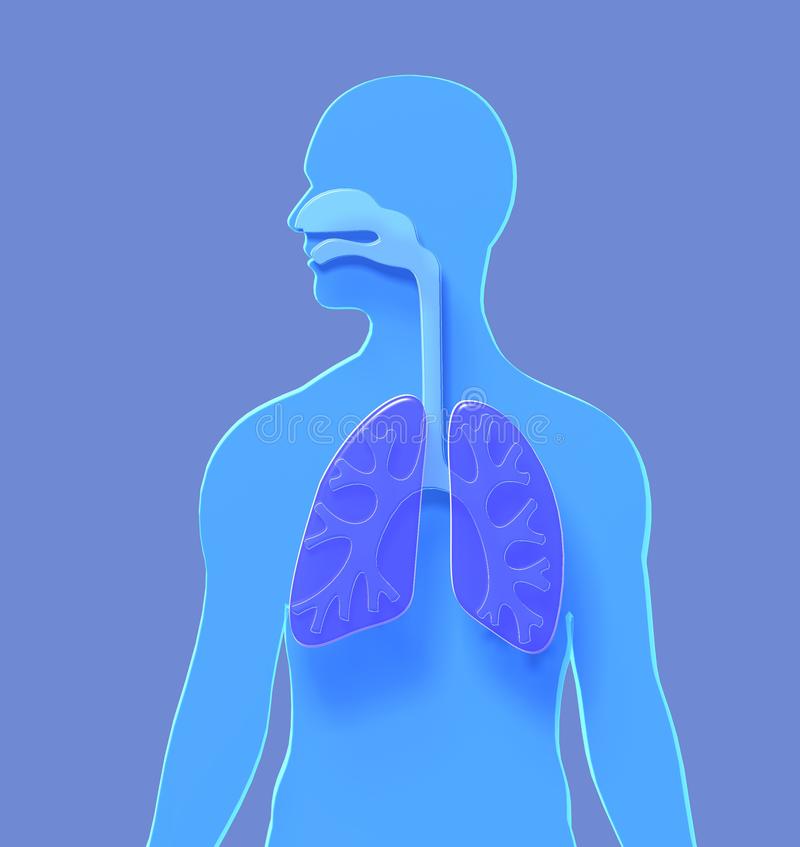 VYSVETLI VÝZNAM VETY.
?
?
Dochádza mu dych.
Nevládze, stráca sily.
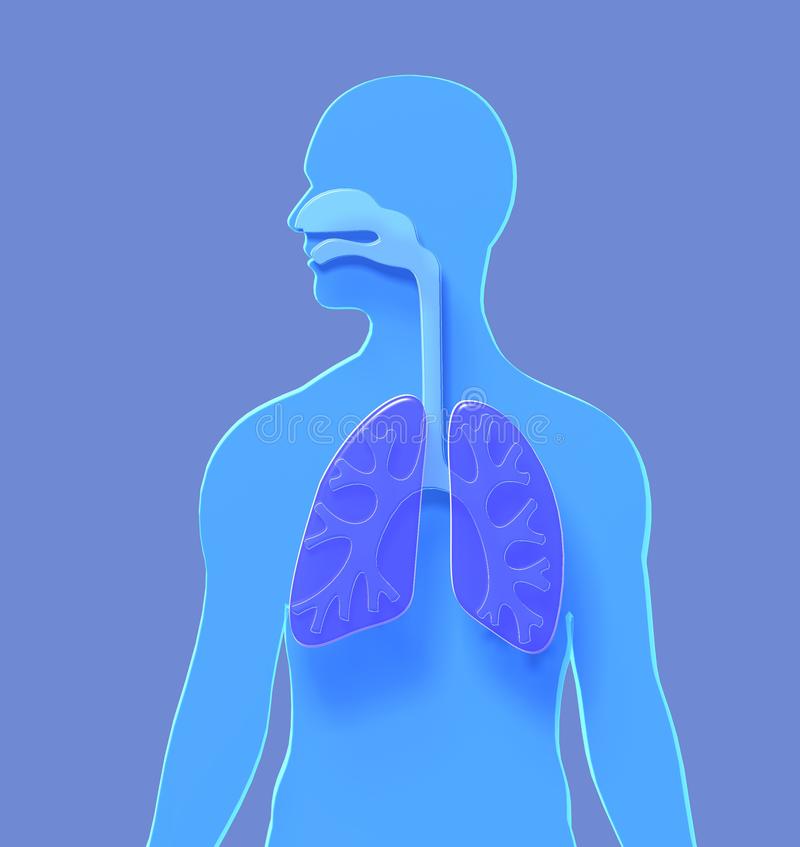 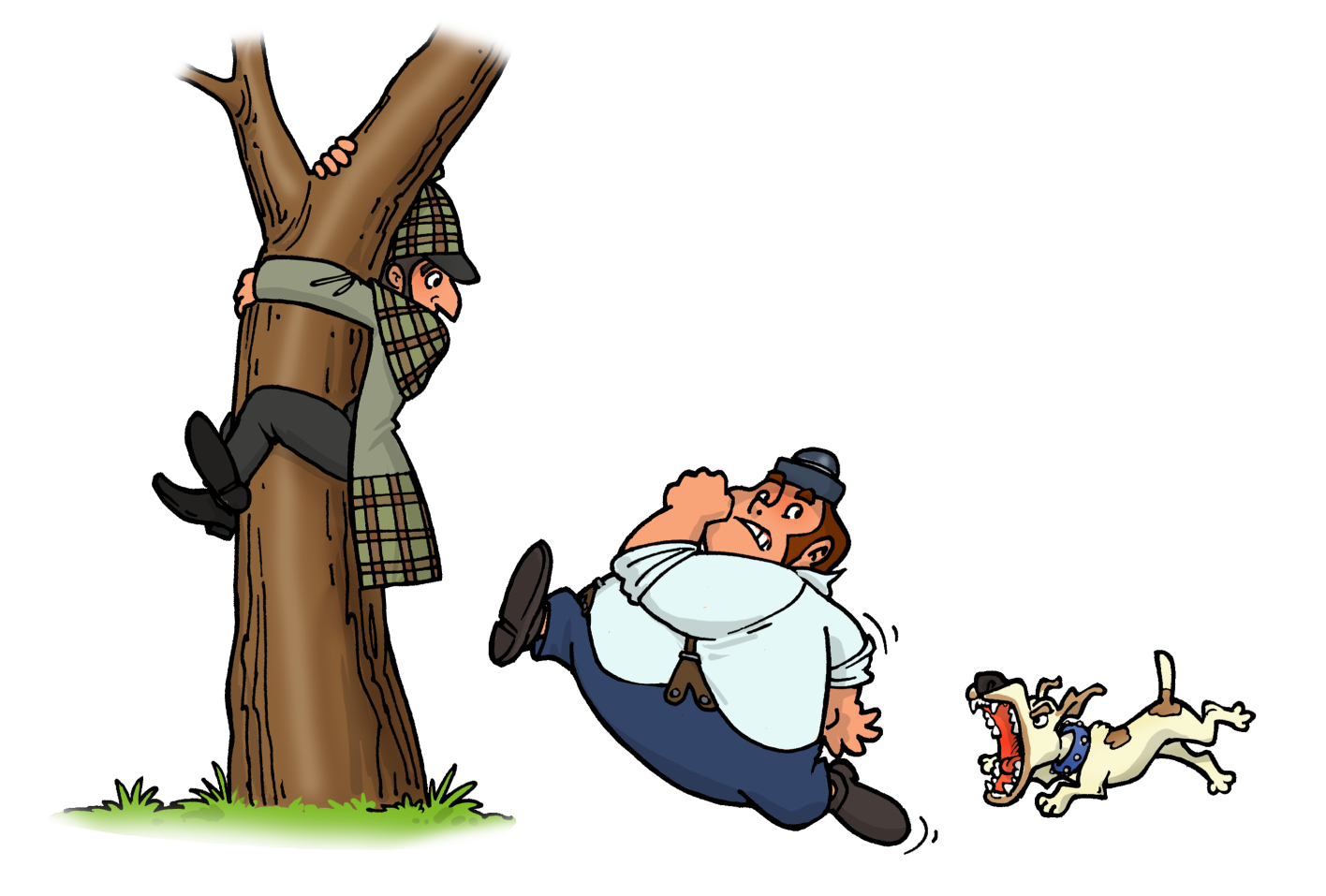 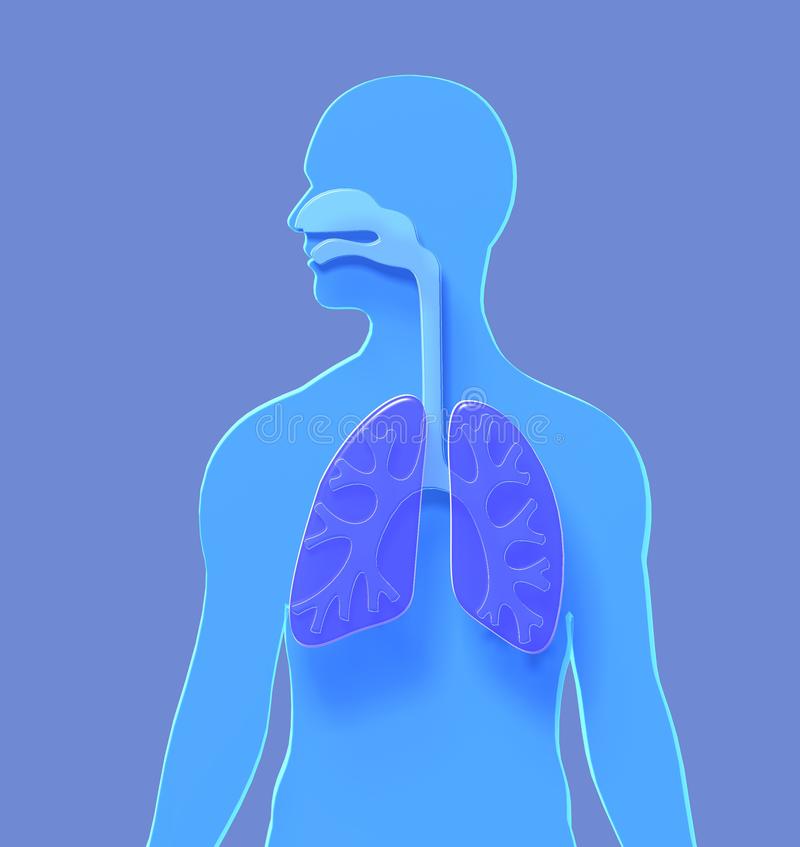 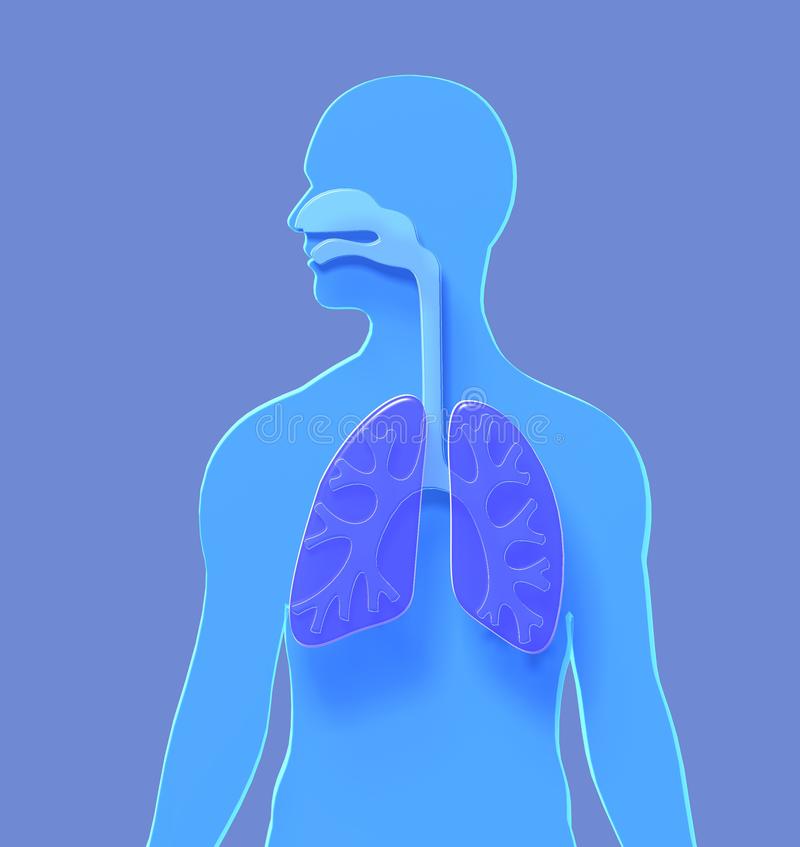 ?
VZDUCH
PĽÚCA
DÝCHANIE
ŽIVOT
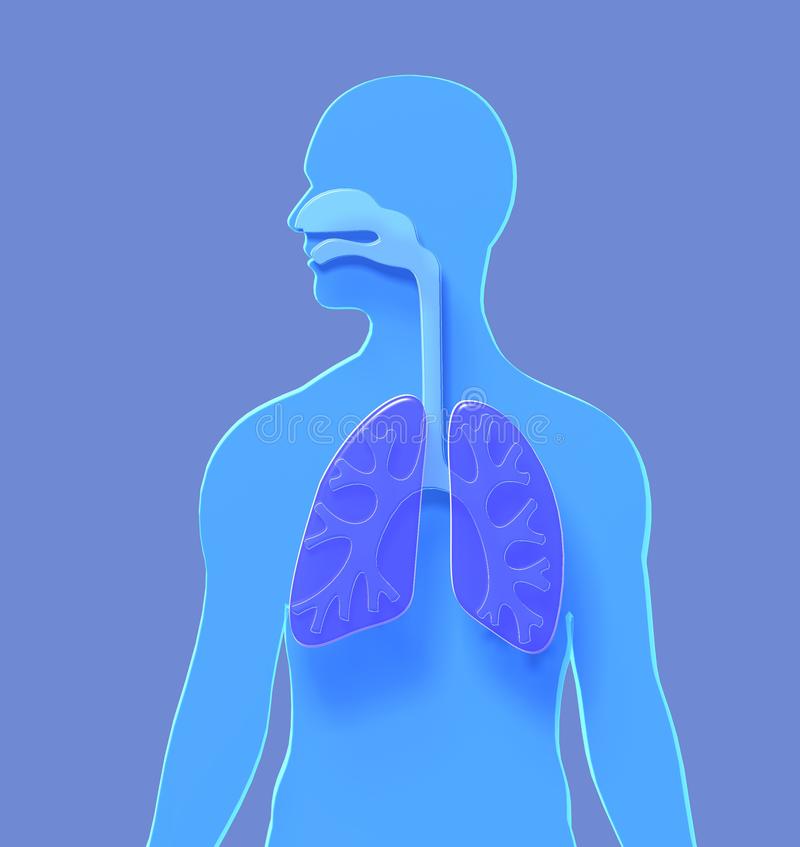 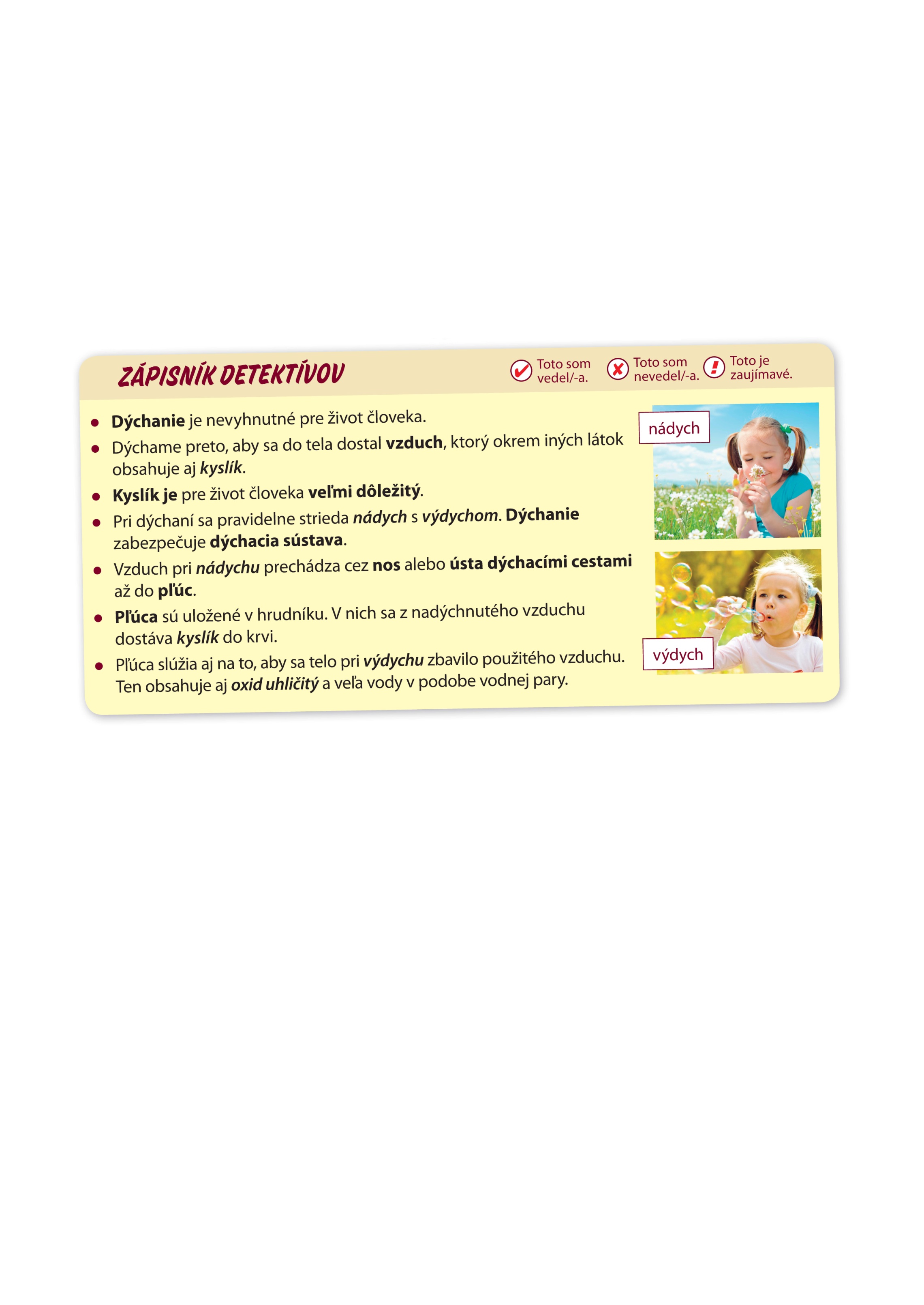 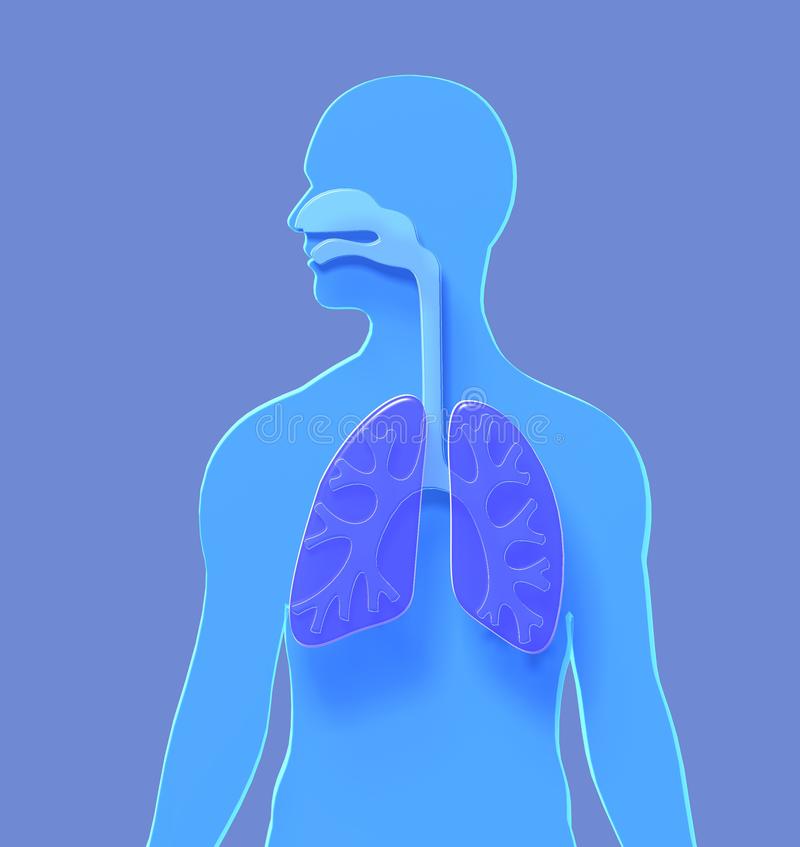 VÝSKUMNÁ AKTIVITA 1
CIEĽ: 
Zistiť spôsoby, ako sa dá overiť, či človek dýcha.
Vedeli by sme zistiť, či človek dýcha napríklad pomocou malého zrkadla?
Vedeli by sme zistiť, či človek dýcha pomocou iného predmetu? 
Ako by sme mohli zistiť pomocou malého zrkadla, či človek dýcha? 
Ak by zostalo malé zrkadlo zarosené, čo by to znamenalo?
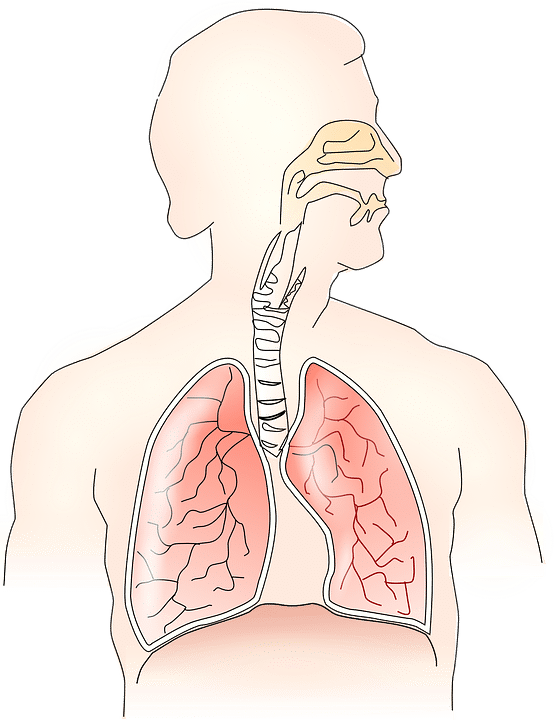 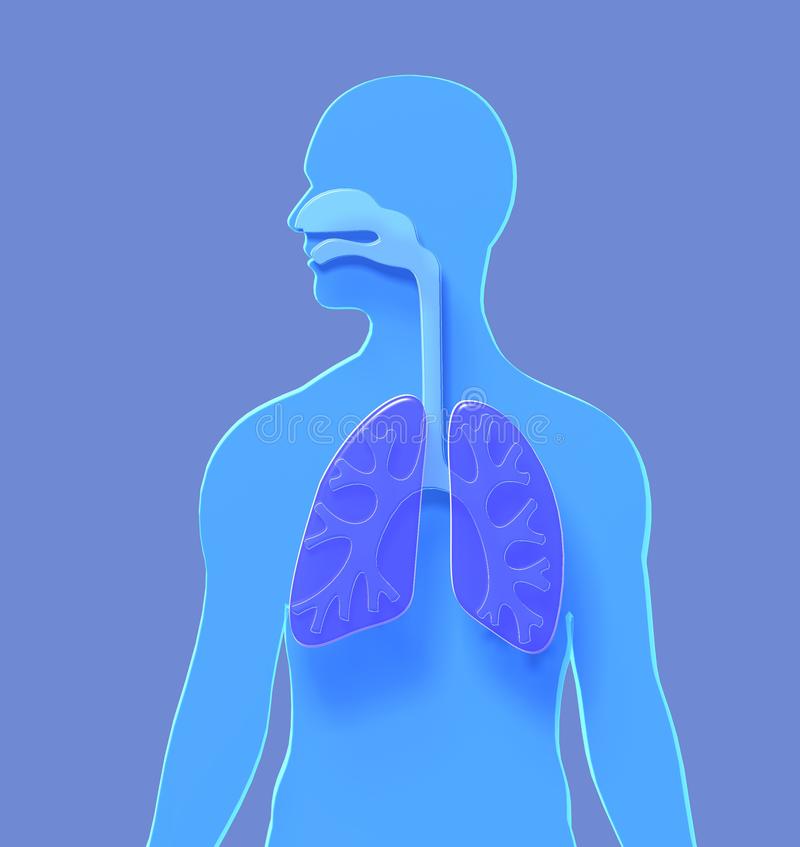 VÝSKUMNÁ AKTIVITA 1
POMÔCKY: zrkadlo, ucho, pierko, okuliare...
POSTUP: Zrkadlo, pierko, sklíčko okuliarov priložíme pod nos. Sledujeme, čo sa bude diať.  Ak použijem ucho, ...
POZOROVANIE: Pozoroval som, že zrkadlo, sklíčko, sa zarosilo. Ak som priložil ucho, tak som zacítil...
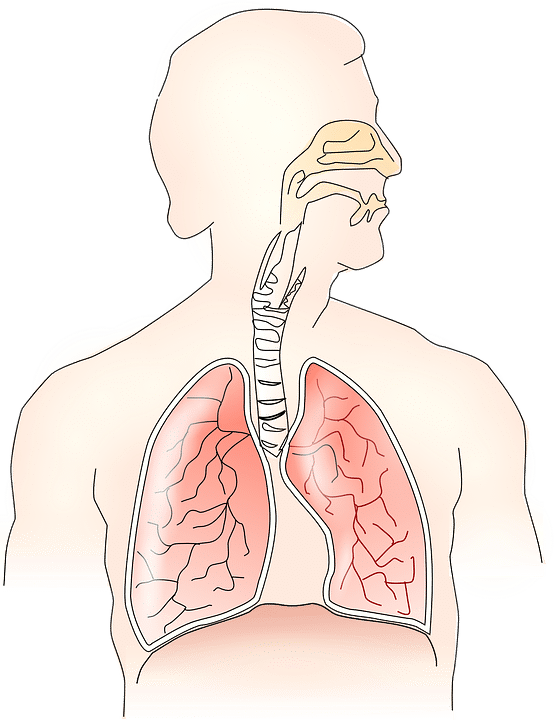 VYHODNOTENIE: Ak sa zrkadlo zarosilo, človek dýcha.
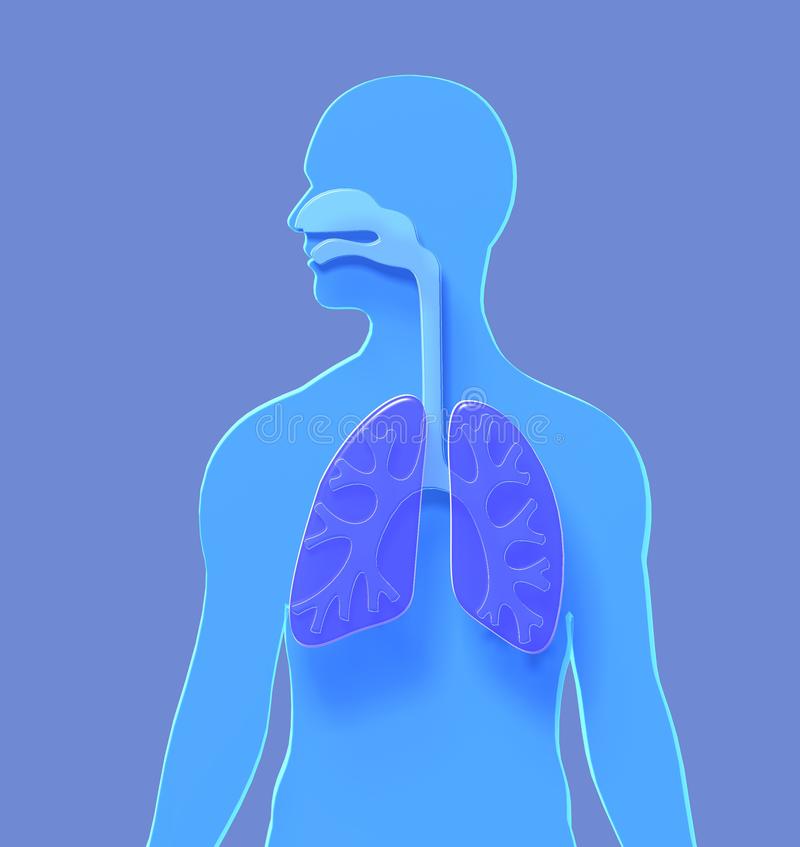 VÝSKUMNÁ AKTIVITA 2
CIEĽ: 
Overiť, či sa mení rýchlosť dýchania pri zvýšenej námahe. 	
.
Kedy si sa naposledy zadýchal/-a? 
Čo spôsobilo, že sa tvoje dýchanie zrýchlilo?
Pri ktorých činnostiach sa ti dýchanie zrýchlilo? 
Čo musíme urobiť, aby sme vedeli porovnať rýchlosť dýchania?
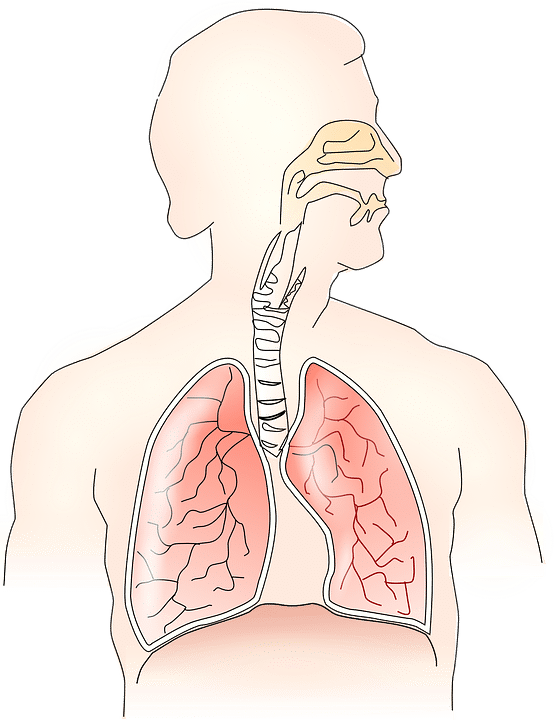 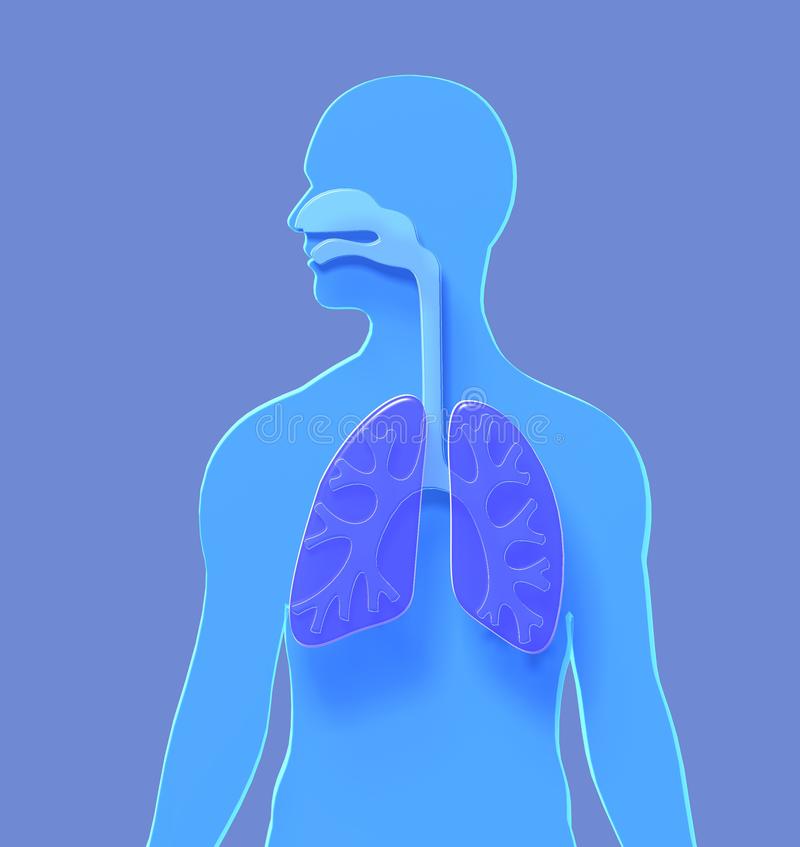 VÝSKUMNÁ AKTIVITA 2
POMÔCKY: vlastné telo
POSTUP: Vytvorím predpoklad. Potom budem počítať počet nádychov a výdychov za minútu v pokoji a po vykonaní nejakej namáhavej činnosti − napríklad po 10 drepoch, po 30 drepoch...)
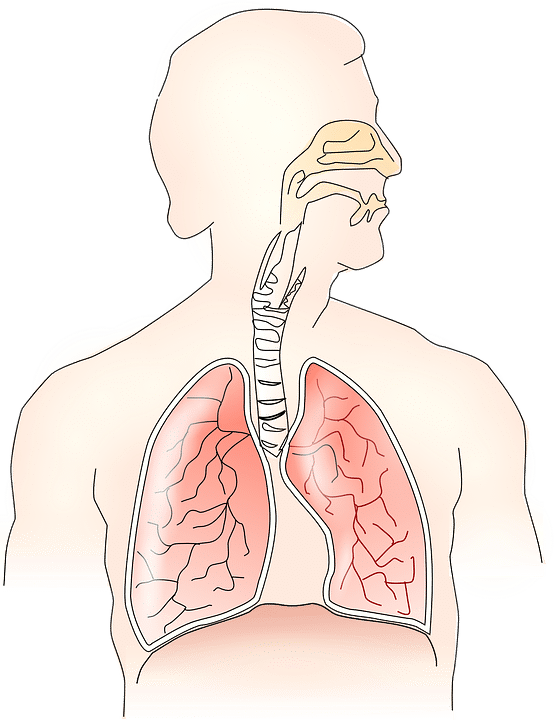 POZOROVANIE: Pozoroval som, že pri ...
VYHODNOTENIE: Pri zvýšenej námahe dýchame rýchlejšie.
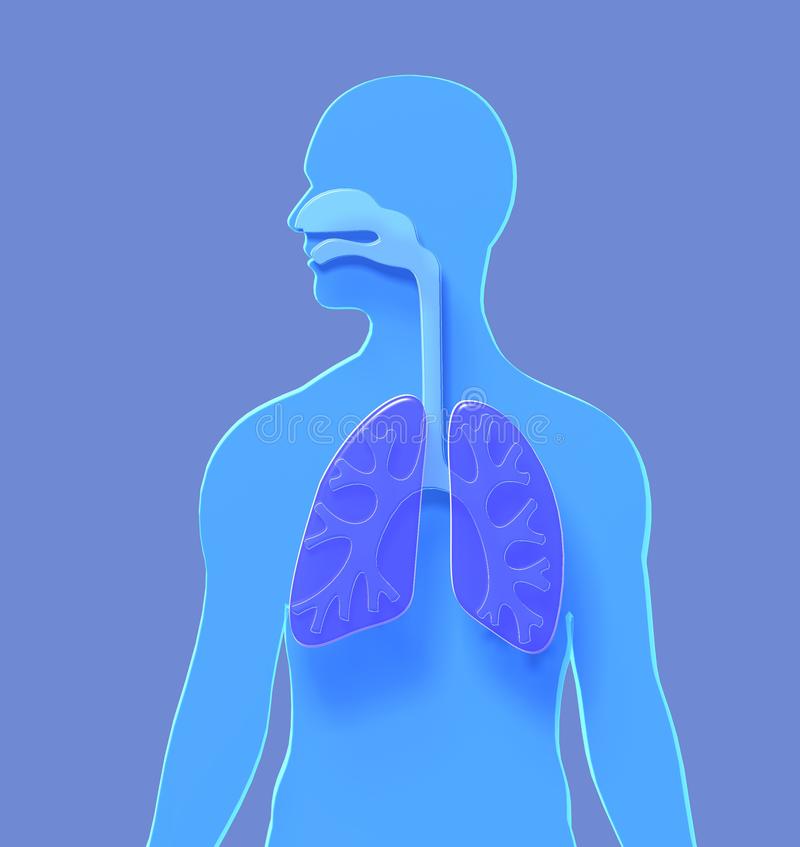 RELAXAČNÁ CHVÍĽKA
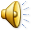 PIESEŇ: HLAVA, RAMENÁ, KOLENÁ, PALCE
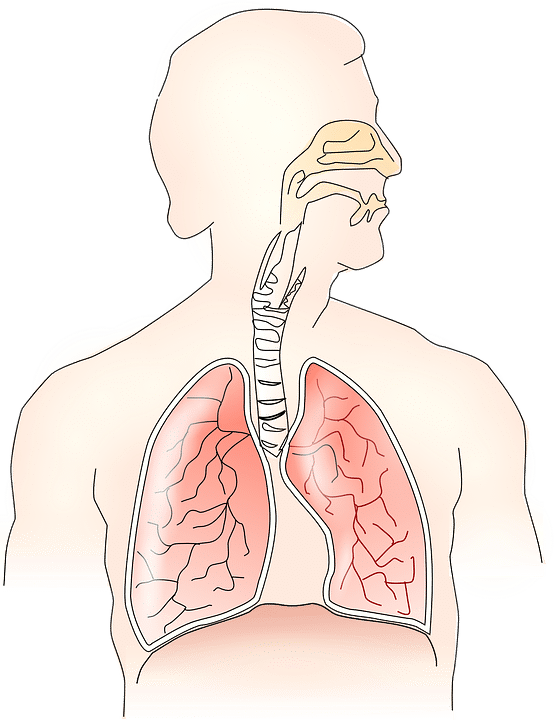 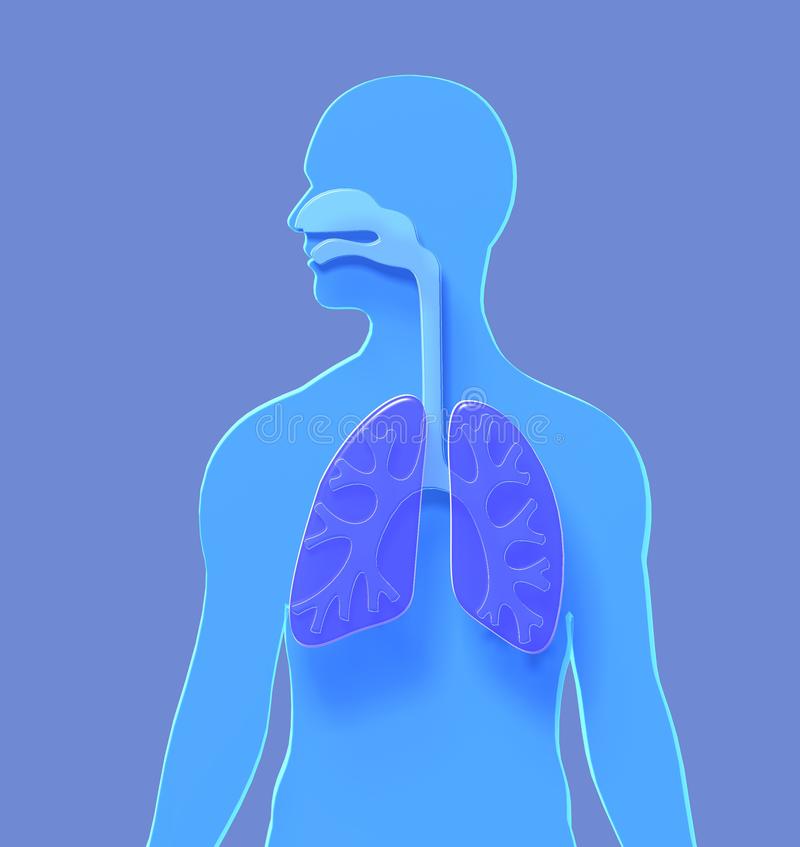 ČASTI DÝCHACEJ SÚSTAVY

nos, ústa, dýchacie cesty, pľúca
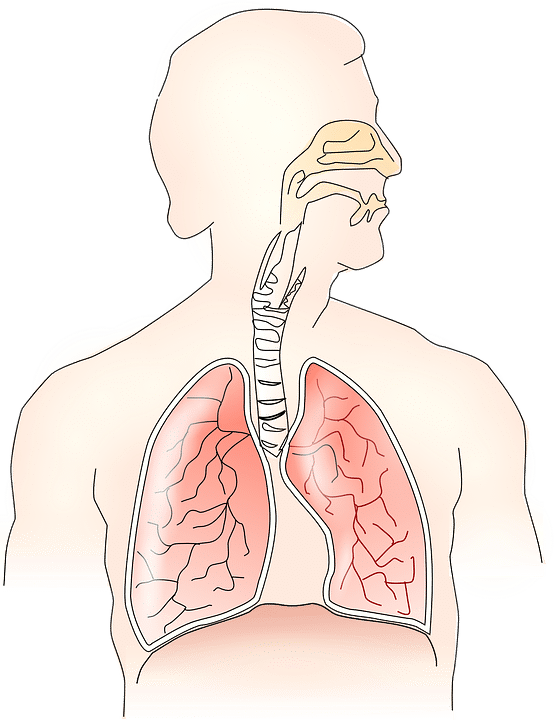 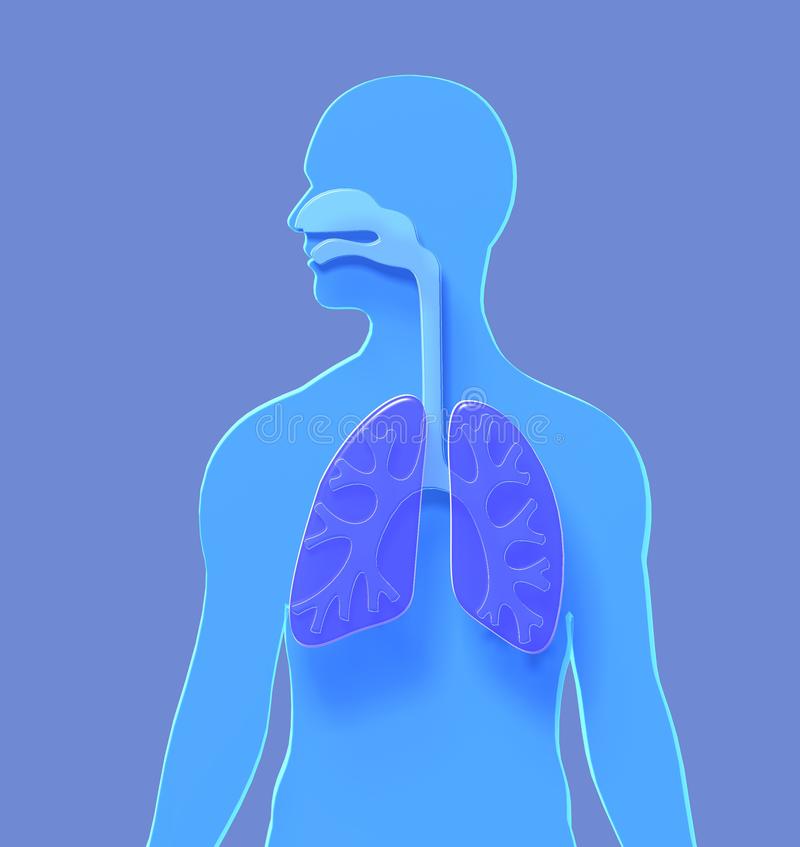 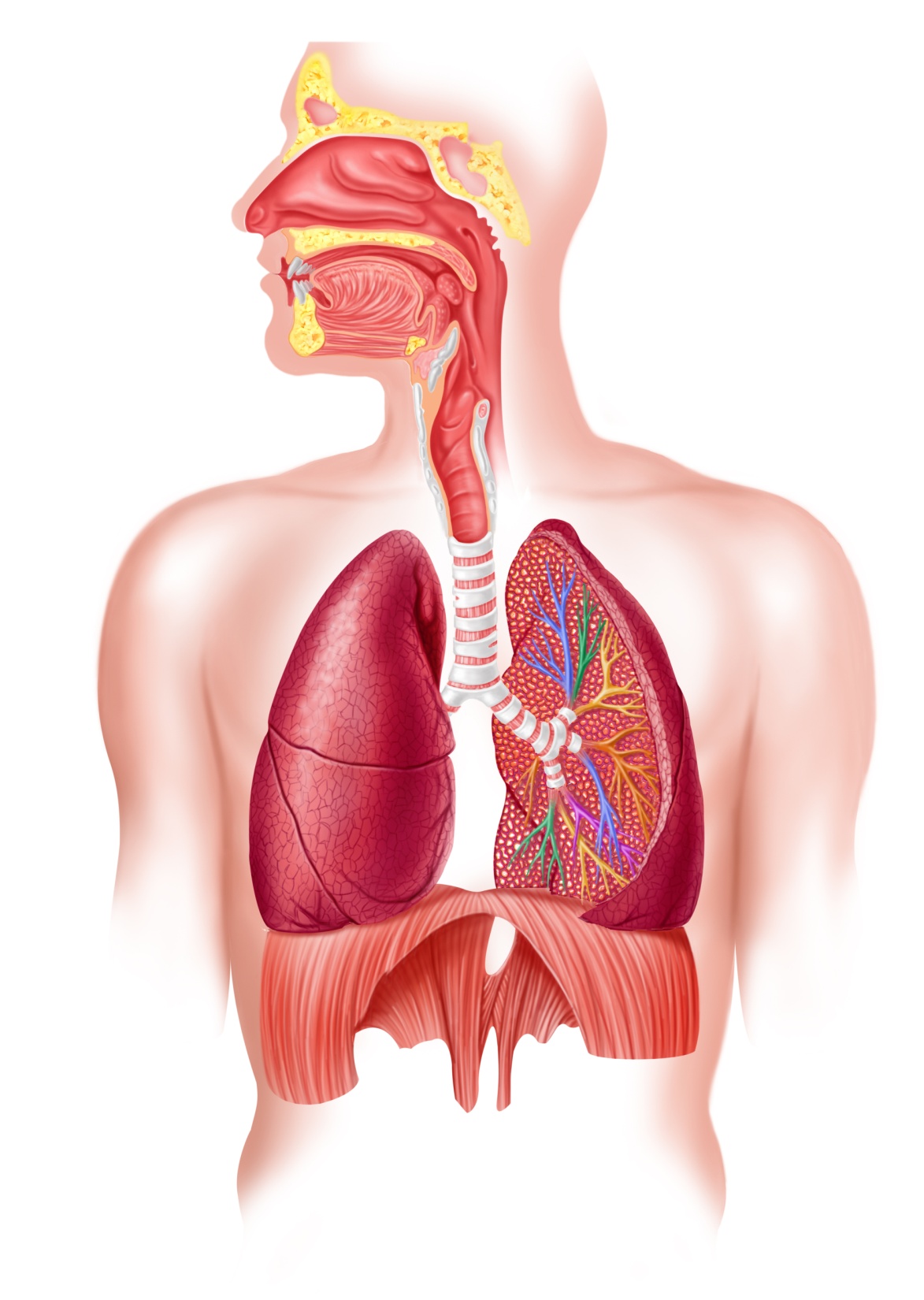 ?
NOS
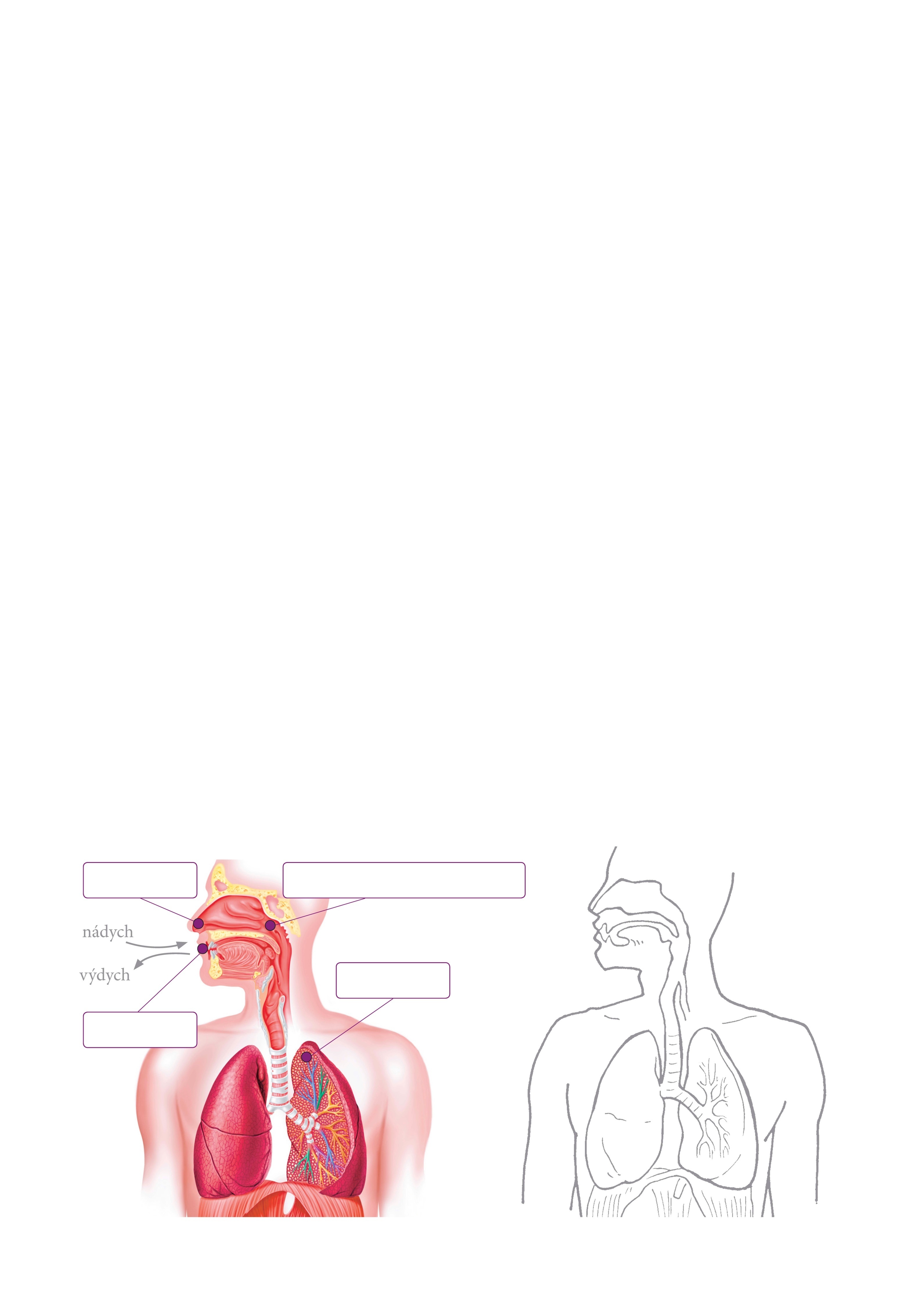 DÝCHACIE  CESTY
ÚSTA
PĽÚCA
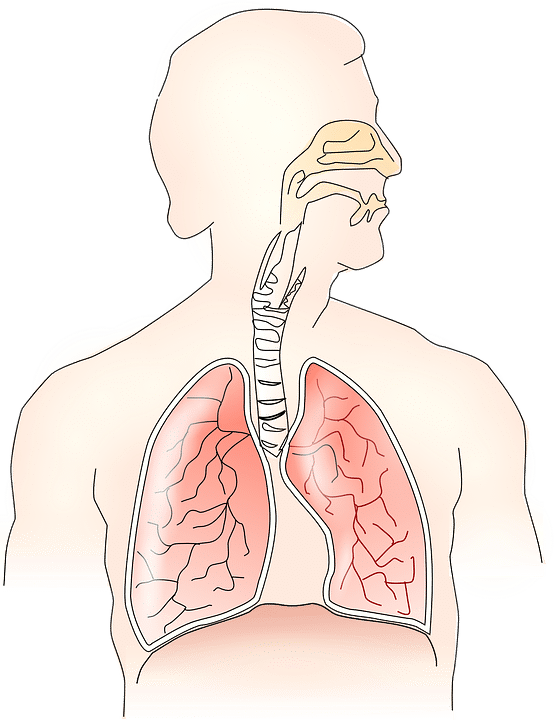 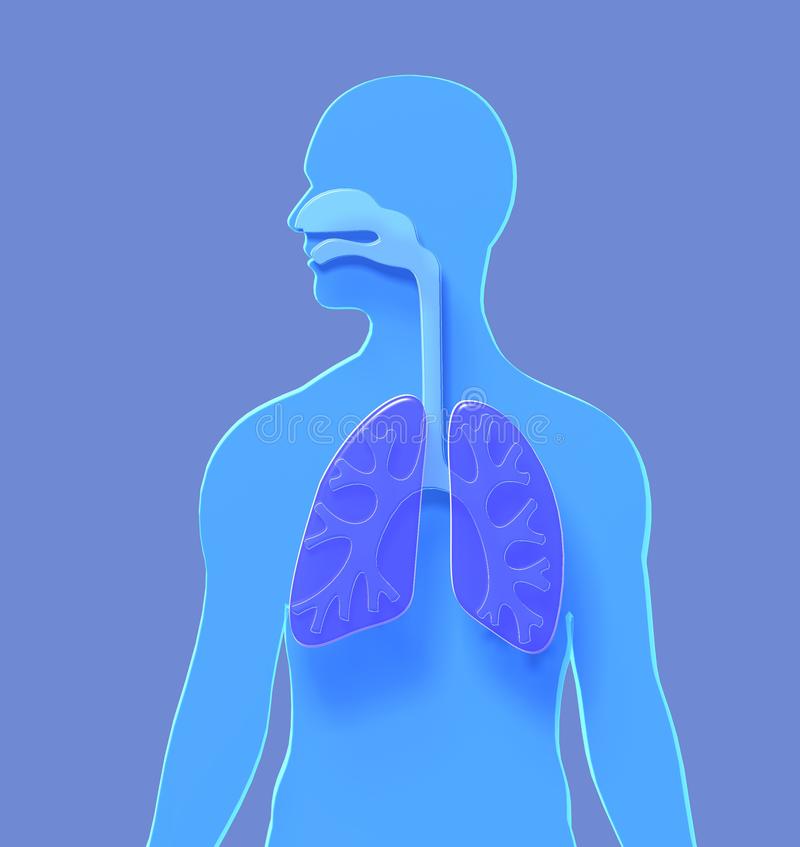 AKO ČLOVEK DÝCHA
VZDUCH  PRI  NÁDYCHU 
PRECHÁDZA  CEZ  NOS  
ALEBO  ÚSTA  DÝCHACÍMI  CESTAMI  AŽ  DO  PĽÚC.
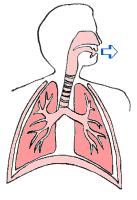 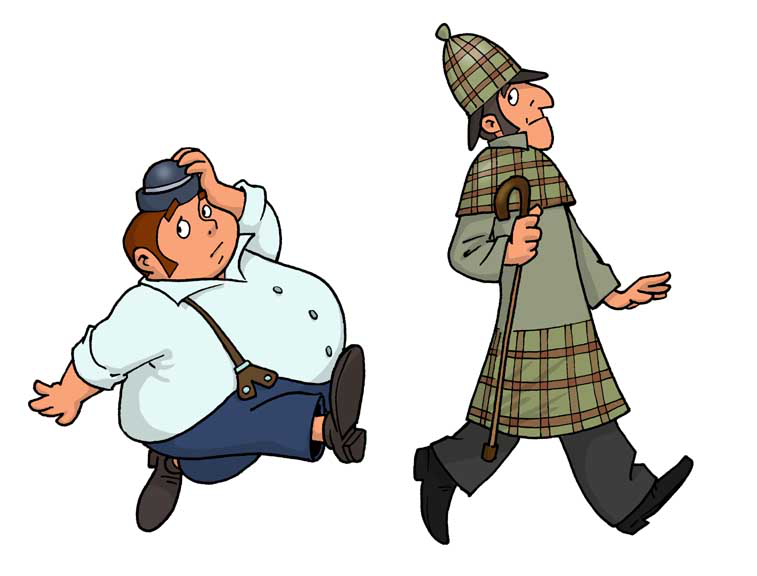 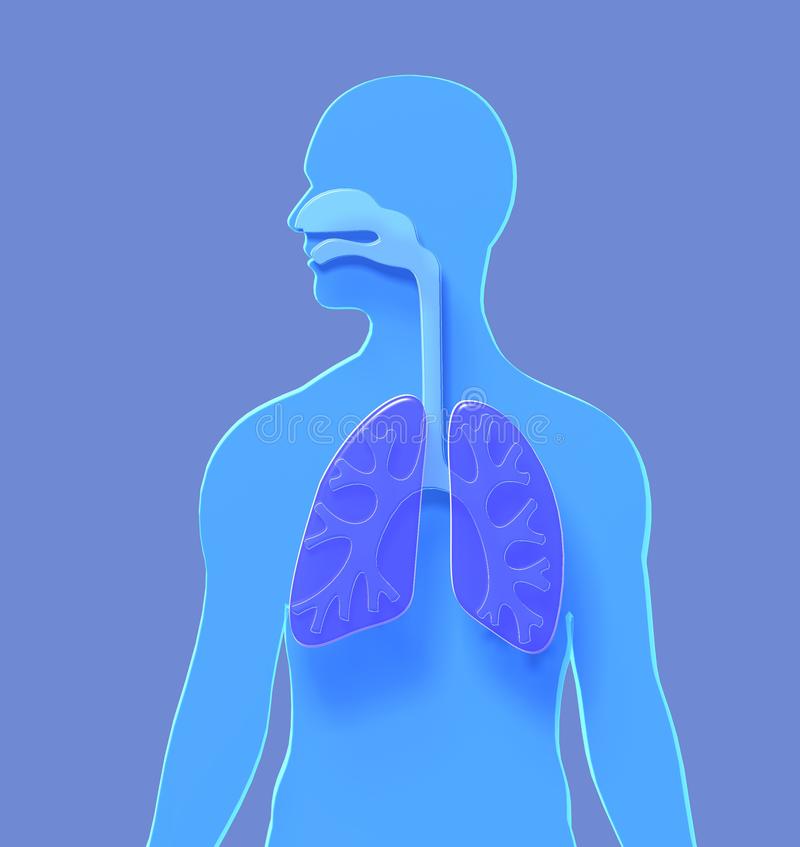 AKO ČLOVEK DÝCHA
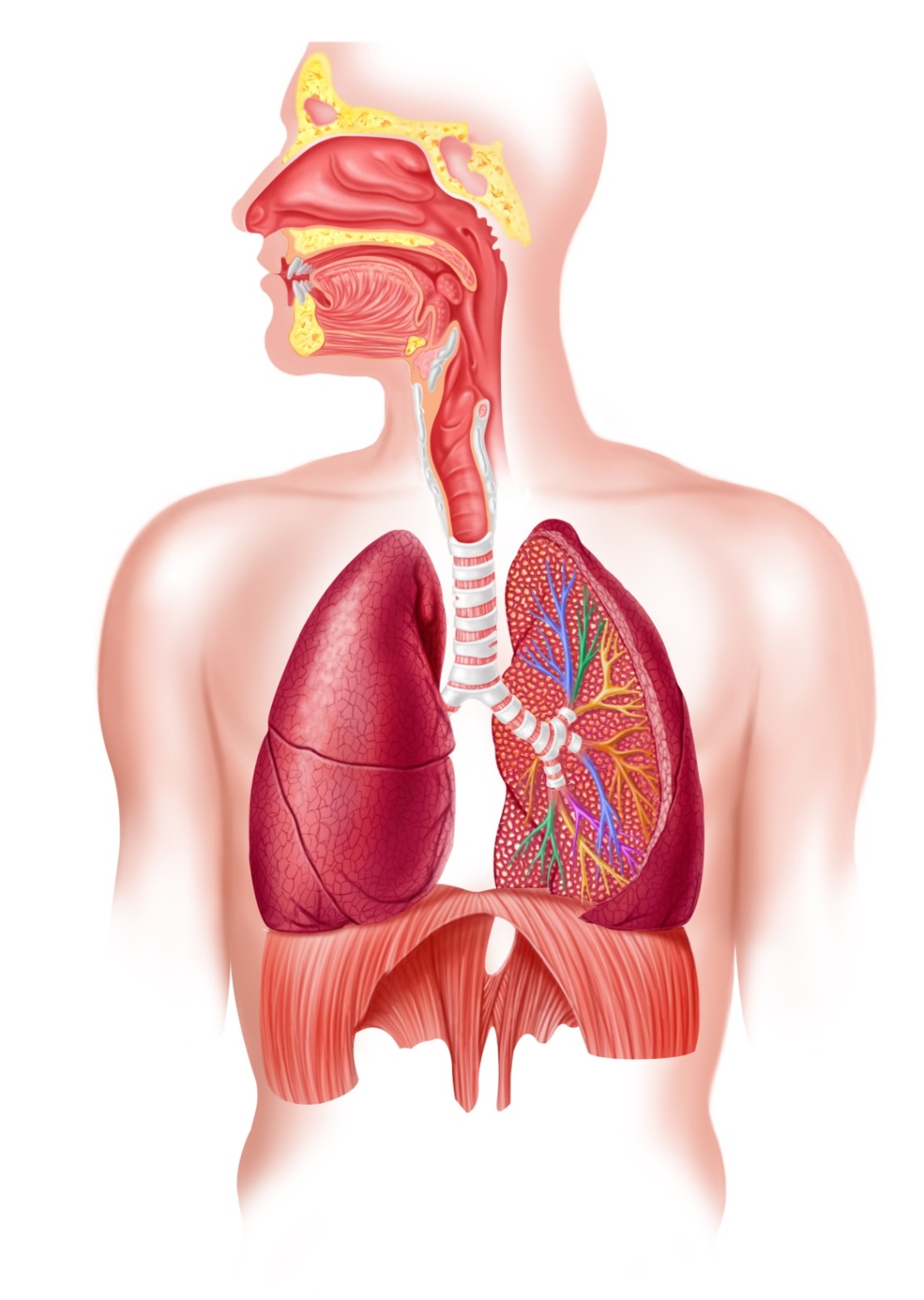 PĽÚCA  SÚ  ULOŽENÉ  
V  HRUDNÍKU.  V  NICH  
SA  Z  NADÝCHNUTÉHO  VZDUCHU  DOSTÁVA  
KYSLÍK  DO  KRVI.
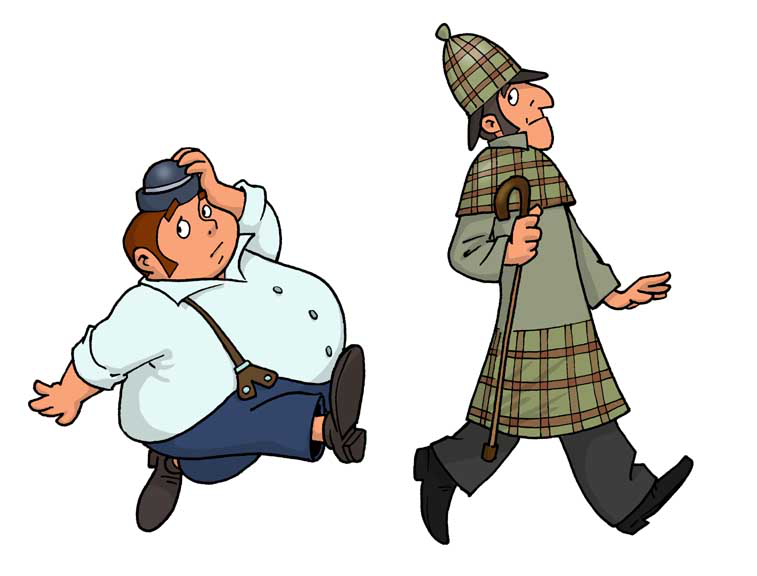 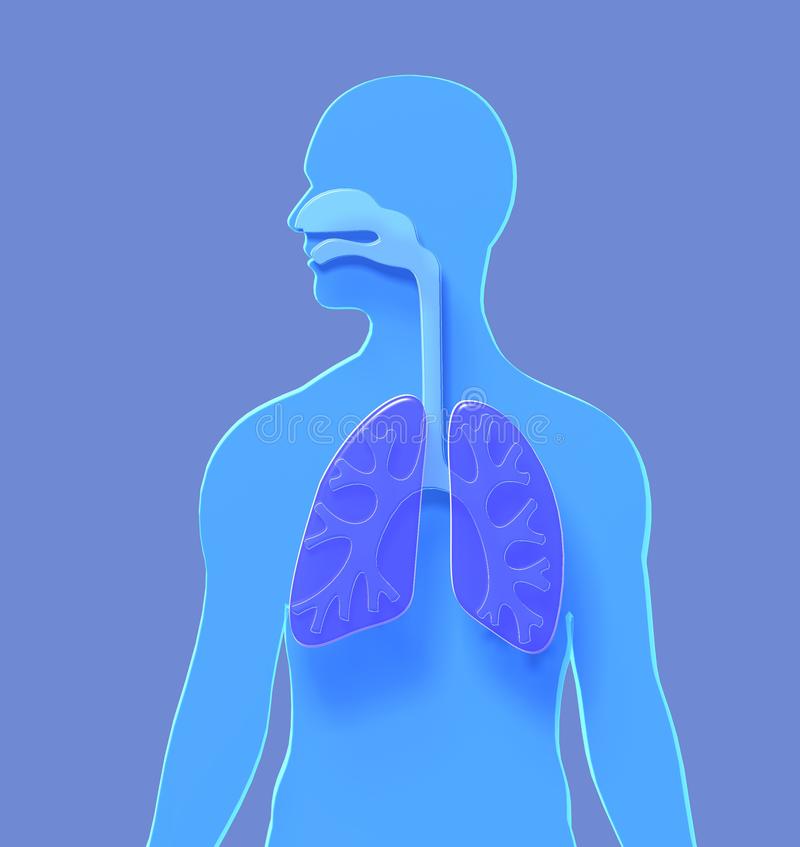 AKO FUNGUJE ĽUDSKÉ TELO
BOL RAZ JEDEN ŽIVOT – Dýchanie  A
https://www.youtube.com/watch?v=RUYTWrWqALg
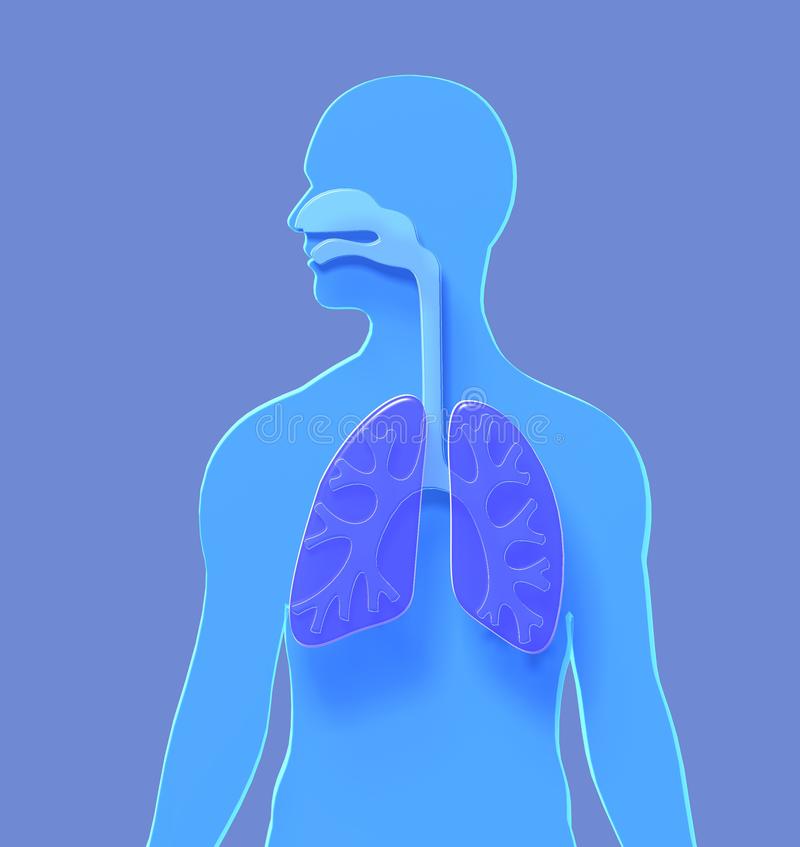 AKO FUNGUJE ĽUDSKÉ TELO
BOL RAZ JEDEN ŽIVOT – Dýchanie B
https://www.youtube.com/watch?v=mveRoRphW8k
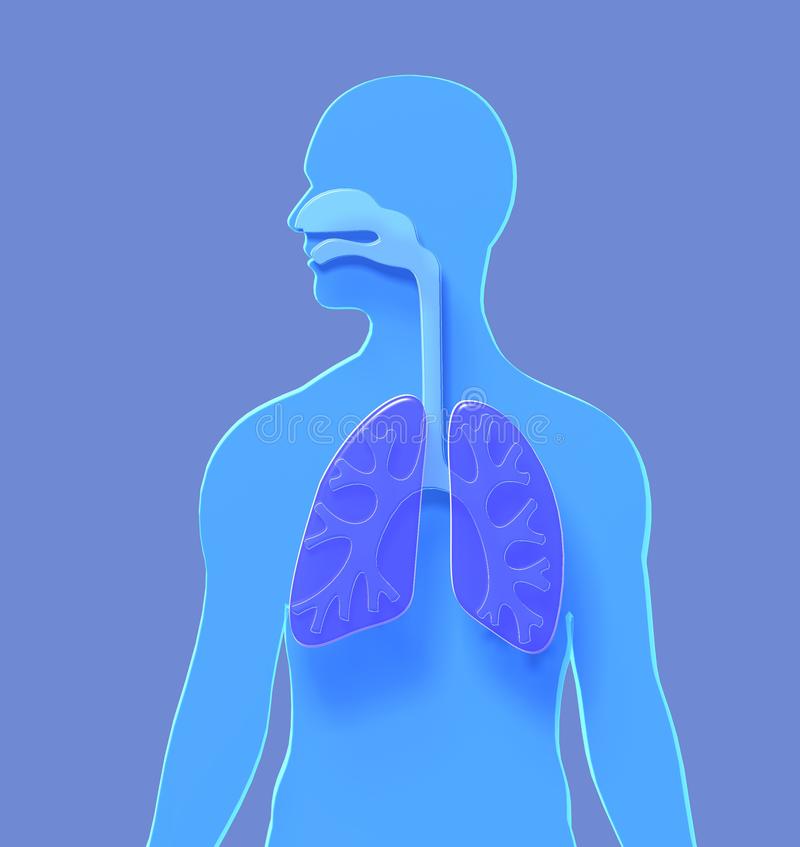 ZHRNUTIE 
 hľadaj odpovede v Zápisníku detektívov
Prečo dýchame?
Čo obsahuje okrem iných látok vzduch?
Čo sa pravidelne strieda pri dýchaní?
Čo zabezpečuje dýchanie?
Vymenuj časti dýchacej sústavy.
ZDROJE:
Prírodoveda pre štvrtákov -  R.Dobišová  Adame a kol.
Metodické komentáre k Prírodovede pre štvrtákov
https://media.istockphoto.com/photos/human-respiratory-system-lungs-anatomy-picture-id953787016?k=6&m=953787016&s=612x612&w=0&h=BJpj6jfoZA0Hfzl8VZMhIjDzUkPsONdcjSxx8rFhvkg 
https://thumbs.dreamstime.com/b/d-schematic-illustration-respiratory-system-blue-background-human-body-157528202.jpg 
https://www.pngkey.com/png/full/881-8813571_smoking-weed-with-asthma-respiratory-system-without-parts.png